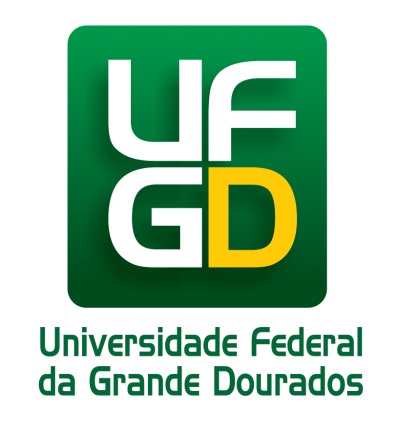 Indicadores da
Indicadores da UFGDPRAD
Qtd Total de Processos de Compras (2011-2017) - por modalidade de licitação
(%) Qtd Total de Processos de Compras (2011-2017) - por modalidade de licitação
Fonte: Painel de Compras/MPOG. Org. DIPLAN/COPLAN/PROAP.
Indicadores da UFGDPRAD
Qtd de Processos de Compras em 2017 - por modalidade de licitação
(%) Qtd de Processos de Compras em 2017 - por modalidade de licitação
Fonte: Painel de Compras/MPOG. Org. DIPLAN/COPLAN/PROAP.
Indicadores da UFGDPRAD
(%) Qtd de Processos de Compras (2011-2017) - por modalidade de licitação
Evolução da Qtd de Processos de Compras (2011-2017)
Fonte: Painel de Compras/MPOG. Org. DIPLAN/COPLAN/PROAP.
Indicadores da UFGDPRAD
Valores dos Processos de Compras (2011-2017) - por modalidade de licitação (R$)
Valores dos Processos de Compras em 2017 - por modalidade de licitação (R$)
Fonte: Painel de Compras/MPOG. Org. DIPLAN/COPLAN/PROAP.
Indicadores da UFGDPRAD
(%) dos valores dos Processos de Compras (2011-2017) - por modalidade de licitação
Evolução dos valores dos processos de compras (2011-2017)
Fonte: Painel de Compras/MPOG. Org. DIPLAN/COPLAN/PROAP.
Indicadores da UFGDPRAD
Valores dos Processos de Compras (2011-2017) - por tipo de aquisição (R$)
(%) Valores dos Processos de Compras (2011-2017) - por tipo de aquisição
Fonte: Painel de Compras/MPOG. Org. DIPLAN/COPLAN/PROAP.
Indicadores da UFGDPRAD
Valores dos Processos de Compras (2011-2017) - por forma de compra (R$)
(%) Valores dos Processos de Compras (2011-2017) - por forma de compra
Fonte: Painel de Compras/MPOG. Org. DIPLAN/COPLAN/PROAP.